Sistema informativo per la terza missione
Incontro di aggiornamento per REFERENTI iris tm DI DIPARTIMENTO
Avvio modulo iris formazione continua
18 luglio 2024
TERZA MISSIONE (Linee guida ANVUR, 2018)
fonte: Linee guida per la compilazione della Scheda Unica Annuale Terza Missione e Impatto Sociale SUA-TM/IS per le Università, ANVUR, 07/11/2018




Ulteriori 3 campi d’azione previsti nel BANDO Valutazione della Qualità della Ricerca 2015-2019 (VQR 2015-2019) all’art.9 “Terza Missione
[Speaker Notes: Produzione di beni pubblici di natura sociale, educativa e politiche per l’inclusione (es. formulazione di programmi di pubblico interesse, partecipazione a progetti di sviluppo urbano o valorizzazione del territorio e a iniziative di democrazia partecipativa, consensus conferences, citizen panel)

OPEN SCIENCE La scienza aperta è un approccio al processo scientifico basato su collaborazione, condivisione aperta e tempestiva dei risultati, modalità di diffusione della conoscenza basate su tecnologie digitali in rete e metodi trasparenti di validazione e valutazione dei prodotti della ricerca]
TERZA MISSIONE (bando vqr, 2023)
Articolo 9 - Valorizzazione delle conoscenze (Terza Missione/Impatto Sociale)
TERZA MISSIONE (bando vqr, 2023)
Articolo 9 - Valorizzazione delle conoscenze (Terza Missione/Impatto Sociale)
Tematica
Campi di azione
[Speaker Notes: Produzione di beni pubblici di natura sociale, educativa e politiche per l’inclusione (es. formulazione di programmi di pubblico interesse, partecipazione a progetti di sviluppo urbano o valorizzazione del territorio e a iniziative di democrazia partecipativa, consensus conferences, citizen panel)

OPEN SCIENCE La scienza aperta è un approccio al processo scientifico basato su collaborazione, condivisione aperta e tempestiva dei risultati, modalità di diffusione della conoscenza basate su tecnologie digitali in rete e metodi trasparenti di validazione e valutazione dei prodotti della ricerca]
TERZA MISSIONE (bando vqr, 2023)
Articolo 9 - Valorizzazione delle conoscenze (Terza Missione/Impatto Sociale)
[Speaker Notes: Produzione di beni pubblici di natura sociale, educativa e politiche per l’inclusione (es. formulazione di programmi di pubblico interesse, partecipazione a progetti di sviluppo urbano o valorizzazione del territorio e a iniziative di democrazia partecipativa, consensus conferences, citizen panel)

OPEN SCIENCE La scienza aperta è un approccio al processo scientifico basato su collaborazione, condivisione aperta e tempestiva dei risultati, modalità di diffusione della conoscenza basate su tecnologie digitali in rete e metodi trasparenti di validazione e valutazione dei prodotti della ricerca]
TERZA MISSIONE (bando vqr, 2023)
Articolo 9 - Valorizzazione delle conoscenze (Terza Missione/Impatto Sociale)
[Speaker Notes: Produzione di beni pubblici di natura sociale, educativa e politiche per l’inclusione (es. formulazione di programmi di pubblico interesse, partecipazione a progetti di sviluppo urbano o valorizzazione del territorio e a iniziative di democrazia partecipativa, consensus conferences, citizen panel)

OPEN SCIENCE La scienza aperta è un approccio al processo scientifico basato su collaborazione, condivisione aperta e tempestiva dei risultati, modalità di diffusione della conoscenza basate su tecnologie digitali in rete e metodi trasparenti di validazione e valutazione dei prodotti della ricerca]
4. Indicatore di valutazione
DM 1154/2021: Decreto Autovalutazione, Valutazione e Accreditamento Periodico
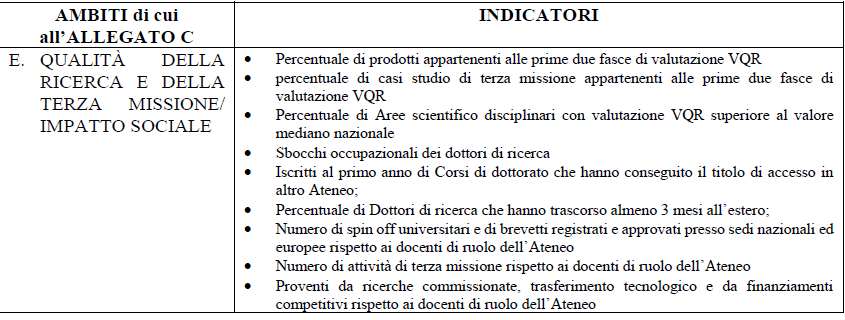 FORMAZIONE CONTINUA
Come attività di formazione continua ANVUR (in base alle ultime Linee guida SUA-TM/IS), riconosce “anzitutto le attività formative realizzate dalle università in collaborazione e convenzione o comunque in presenza di atto formale (ad es. delibere del Senato), dalle quali si evinca l’obiettivo di una formazione/aggiornamento funzionale a una determinata attività lavorativa. Vengono rilevate, inoltre, le attività di Educazione Continua in Medicina rivolte alle professioni sanitarie”.
FORMAZIONE CONTINUA
Nella rilevazione delle attività di formazione continua, vengono, quindi, considerati:
i corsi di formazione professionale a personale di organizzazioni esterne, 
corsi di formazione e aggiornamento rivolti agli insegnanti delle scuole
corsi di educazione continua in Medicina, che rilasciano ECM (Possono essere considerate attività ECM organizzate da enti esterni, ma alle quali i docenti dell’Ateneo partecipano come responsabili scientifici ovvero come docenti di una parte di corso)
altri corsi di formazione continua (es. Hospital meeting, …. )
FORMAZIONE CONTINUA
Una condizione per il riconoscimento delle attività di formazione continua è che non rilascino titoli di tipo accademico e che siano disciplinate da una apposita convenzione fra il dipartimento o l’ateneo interessato e l’organizzazione esterna. Si possono assimilare alle attività suddette anche iniziative svolte in assenza di una convenzione, purché sulla base di atti formali del dipartimento o dell’ateneo (es. delibere di attivazione del corso), dalle quali si evinca l’obiettivo di una formazione funzionale alla specializzazione nel lavoro o all’inserimento nello stesso. In particolare, l’attività di formazione continua organizzata da enti esterni alla quale un docente dell’Ateneo partecipa deve essere assunta come tale dal Dipartimento (tramite, ad esempio, la presentazione, in Dipartimento, della lettera d’invito del docente o della locandina dell’evento cui il docente partecipa).
Inoltre, I partecipanti ai corsi di formazione continua non possono essere coloro che tipicamente usufruiscono della didattica di ateneo, ovvero gli studenti iscritti ai corsi triennali, magistrali, a ciclo unico o di dottorato.
Rilevazione Formazione continua
Quindi la rilevazione tramite IRIS FC deve essere effettuata solo per l’inserimento di attività di formazione continua e le attività di formazione continua in Medicina (ECM) non gestite centralmente dall’UO Post Lauream (ovverosia quelle rintracciabili nel sito web di Ateneo alla voce “corsi di formazione professionale” e “corsi di formazione continua”), in attesa che Cineca implementi una funzione di interoperabilità fra il sistema gestionale di ESSE3 con IRIS (in modo quindi da riversare automaticamente in IRIS le informazioni già presenti in ESSE3).
La pubblicazione sul web
La pubblicazione sul WEB avviene in maniera automatica attraverso un processo di sincronizzazione che ogni notte scarica su dbERW le iniziative inserite su IRIS.
Questo processo ha il duplice vantaggio di semplificare il lavoro di inserimento (di fatto viene svolto solo su IRIS) e di rendere automatica la pubblicazione senza ulteriori passaggi manuali.
Come detto, il processo di aggiornamento avviene ogni notte (verso le 5) per cui eventuali modifiche inserite in IRIS si vedranno sul web il giorno dopo.
La pubblicazione sul web
In dbERW sarà possibile, qualora si renda necessario, apportare modifiche di formattazione alla descrizione dell'evento: 




Su IRIS infatti si può inserire solo testo semplice
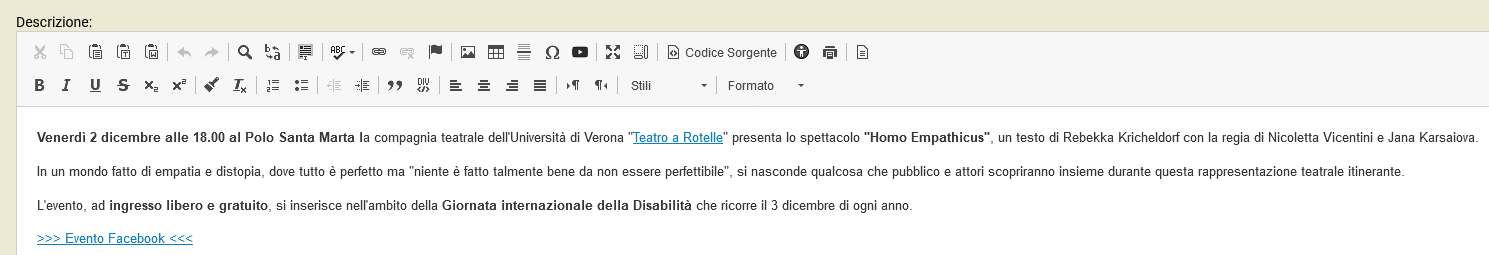 La pubblicazione sul web
Eventuali allegati inseriti su IRIS saranno automaticamente riportati in DBERW:
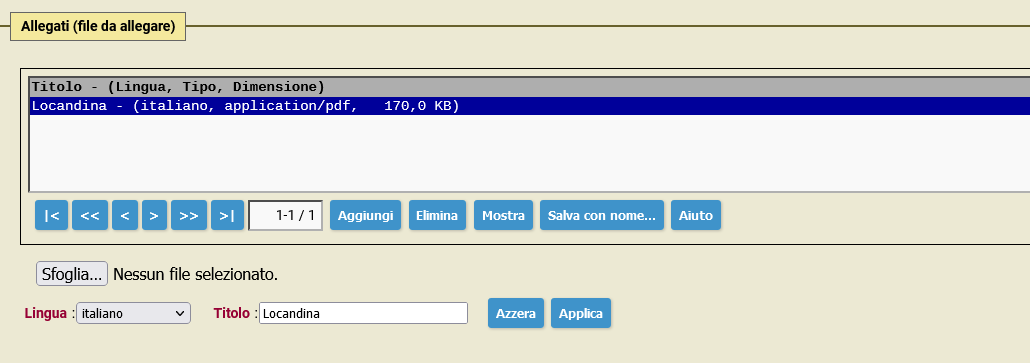 Alcune regole per un inserimento corretto
Per evitare che la procedura di sincronizzazione generi degli errori si devono rispettare alcune semplici regole nell’inserimento dei dati dovuti sostanzialmente al fatto che nel database non possono esserci elementi duplicati.  A tal fine, quindi, si prega di fare attenzione a:
Titolo: inserire titoli non «banali» e in caso di eventi ripetuti, aggiungere nel titolo ad esempio l’edizione o l’anno per evitare appunto titoli duplicati.
Allegati: la stessa cosa vale per gli allegati: «locandina» non va bene mentre «locandina + titolo» ci assicura una maggiore unicità.
Riferimenti utili
MYUNIVR: Come fare per  Assicurazione della qualità  Assicurazione della Qualità della terza missione  IRIS Formazione Continua 
 
Per richieste di utilizzo e problemi tecnici è possibile inviare una issue tramite Service Desk  https://helpdesk.univr.it/CAisd/pdmweb.exe Cliccare su: Nuova richiesta di intervento (Issue), selezionare tipologia di richiesta (required) e la category 009 – IRIS TERZA MISSIONE.01 – Formazione continua e inserire la descrizione del problema.